كلية المجتمع ترحب 
بساعدة وكيل الجامعة للشؤون التعليمية 
أ.د محمد بن عثمان الركبان
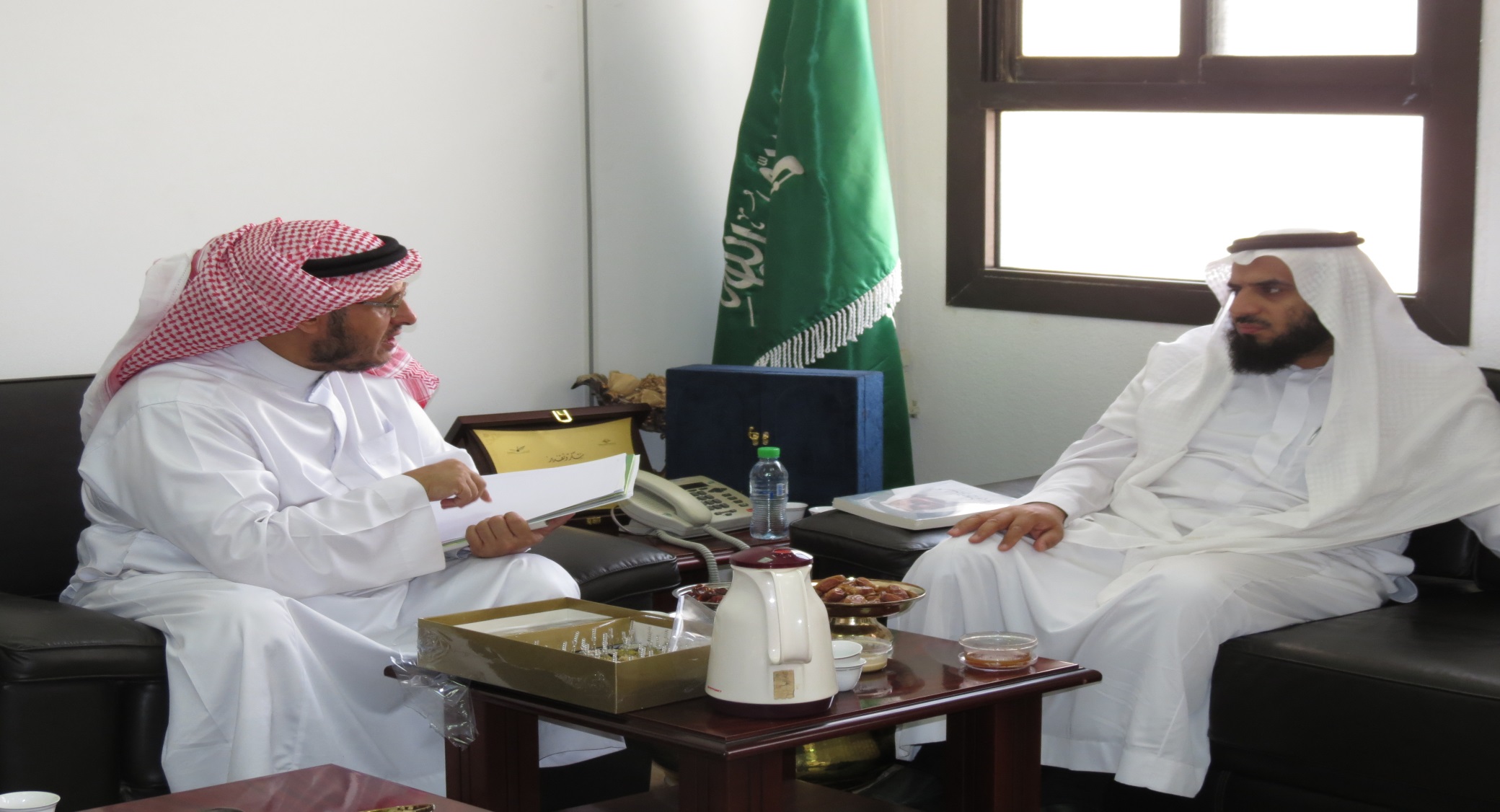 جامعة المجمعة - كلية المجتمع - النشرة المرئية - السنة الثانية - العدد (35)-التي تصدرها لجنة الأنشطة الطلابية
معالي مدير الجامعة يكرم أمين الأنشطة الطلابية بالكلية أ.أحمد يس
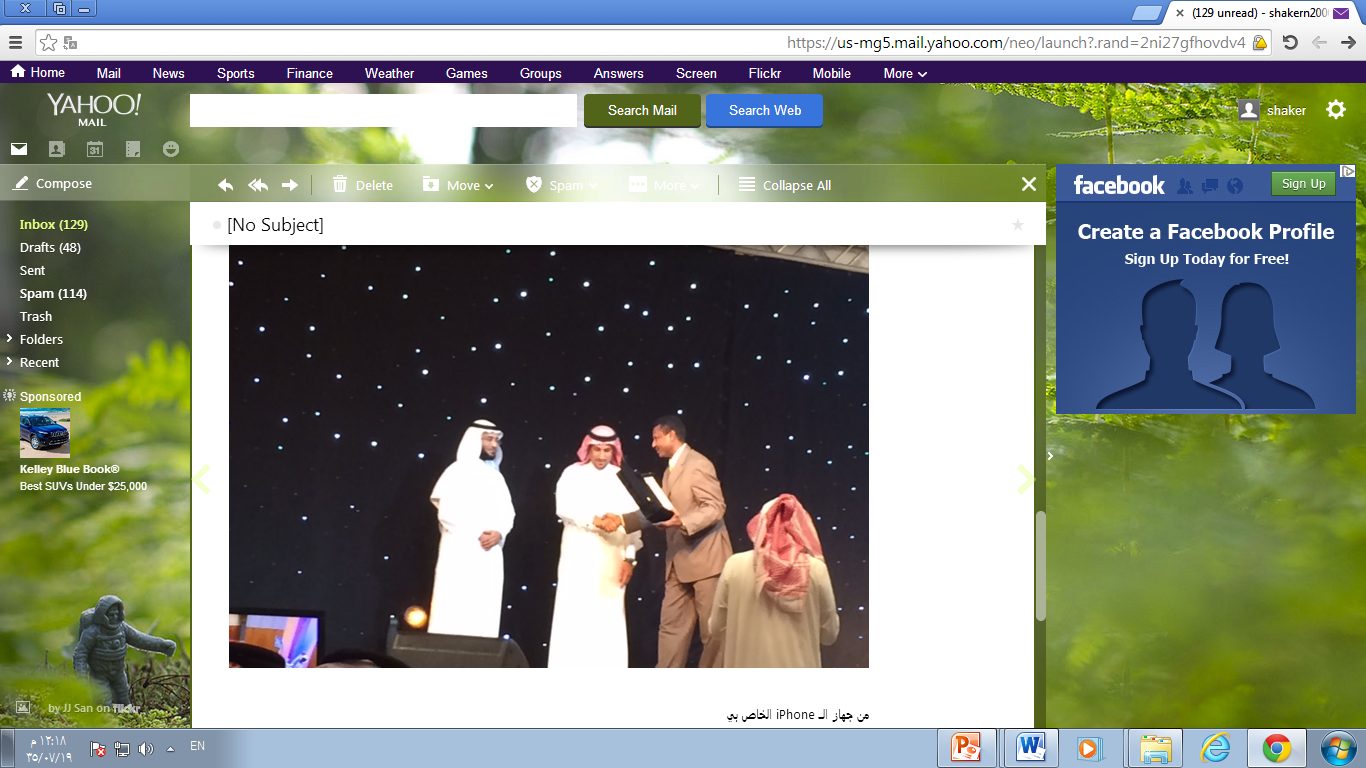 جامعة المجمعة - كلية المجتمع - النشرة المرئية - السنة الثانية - العدد (35)-التي تصدرها لجنة الأنشطة الطلابية
سعادة عميد الكلية يجتمع بطلاب الكلية قبل زيارة مكة المكرمة و المدينة المنورة
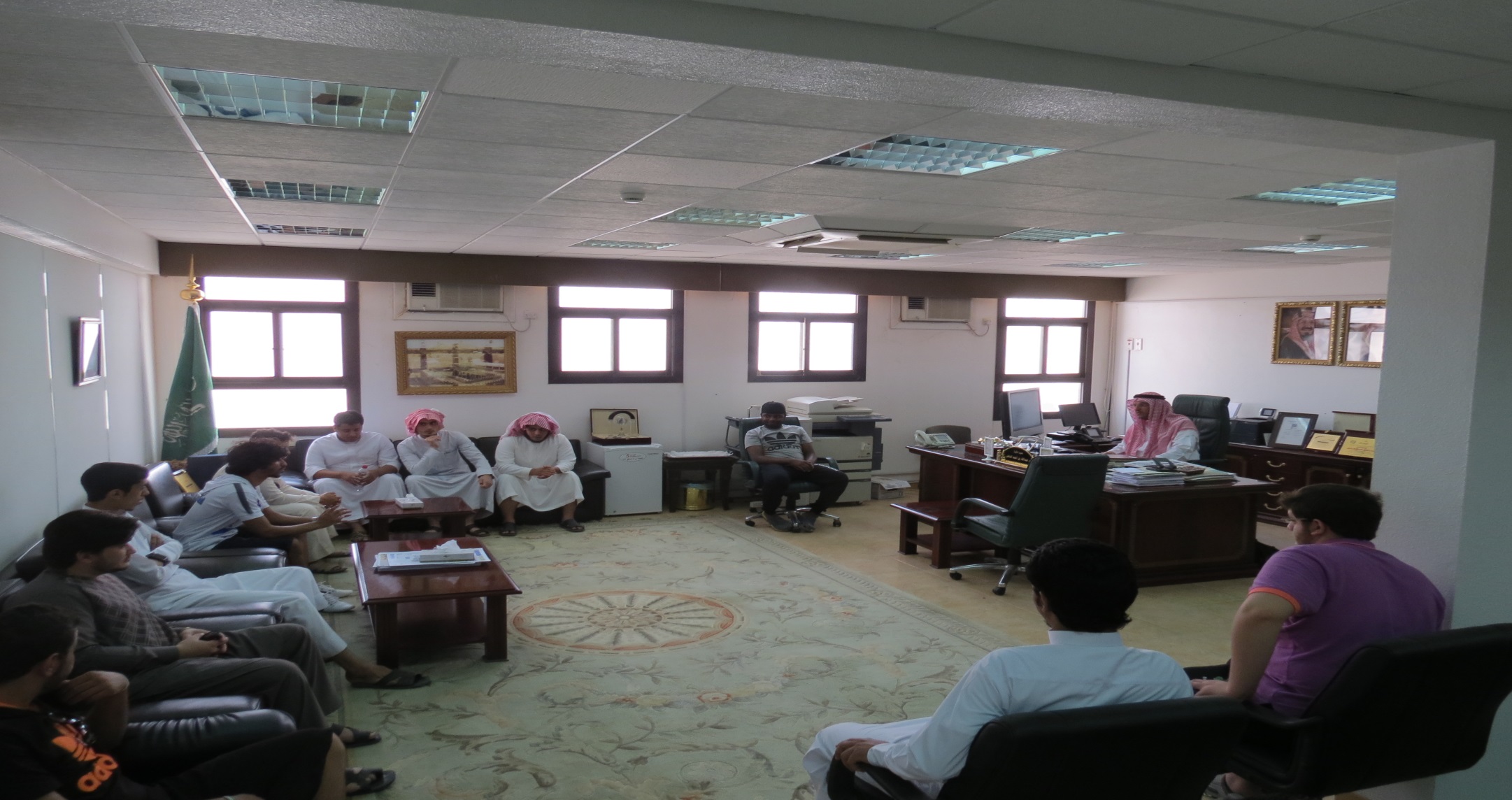 جامعة المجمعة - كلية المجتمع - النشرة المرئية - السنة الثانية - العدد (35)-التي تصدرها لجنة الأنشطة الطلابية
طلاب الكلية في طريقهم لزيارة  لمكة المكرمة
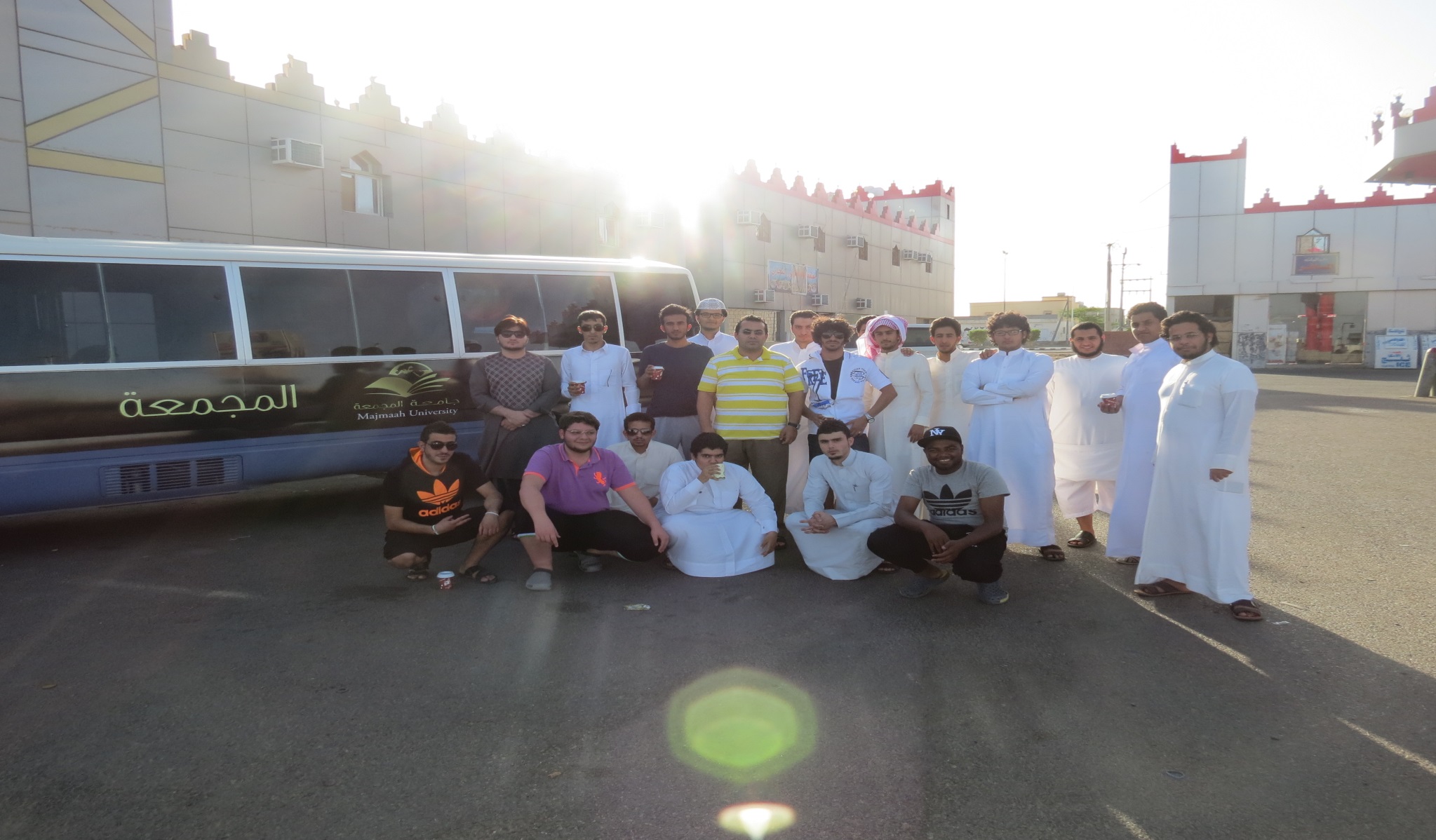 جامعة المجمعة - كلية المجتمع - النشرة المرئية - السنة الثانية - العدد (35)-التي تصدرها لجنة الأنشطة الطلابية
طلاب الكلية في الميقات محرمين لأداء العمرة
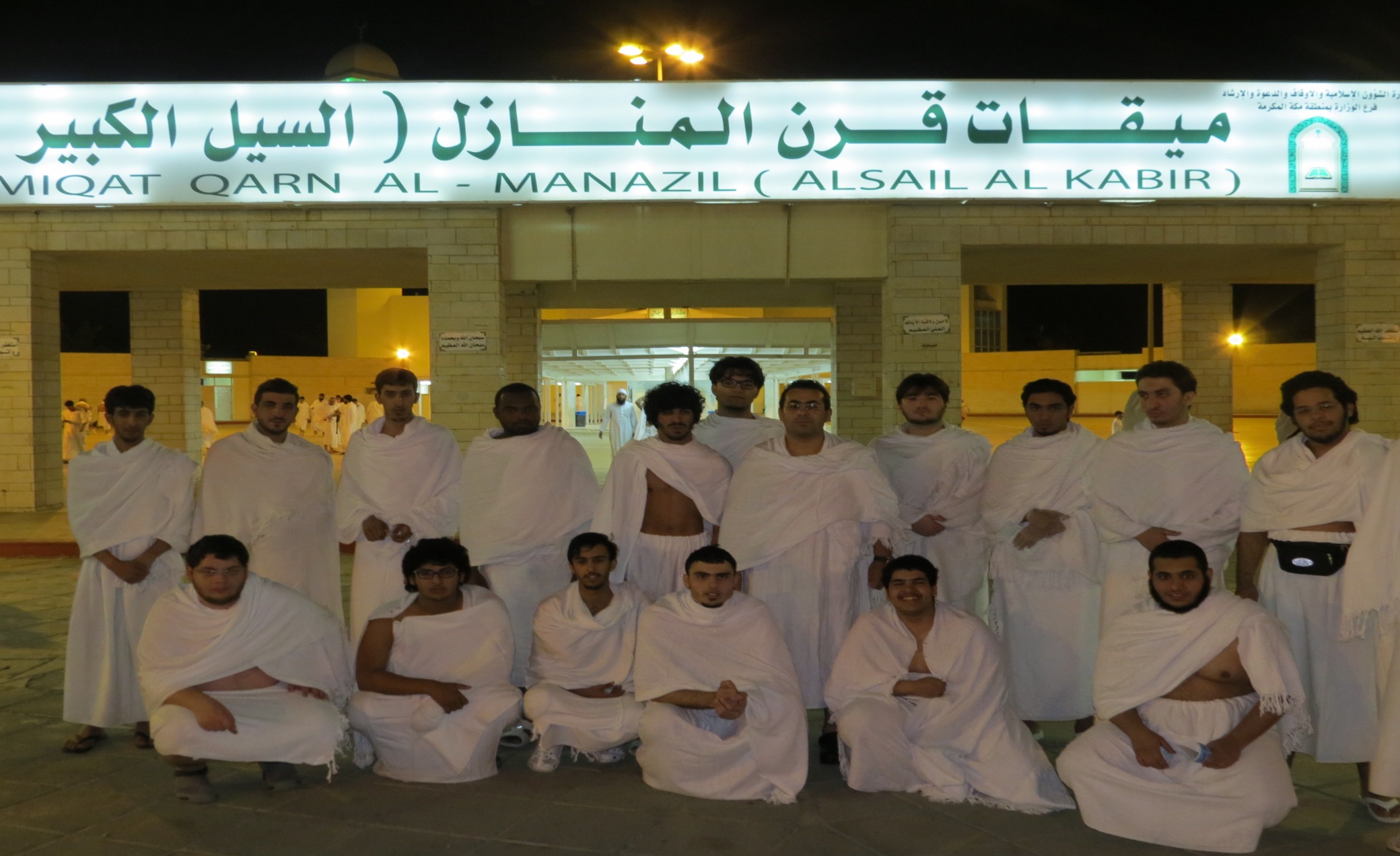 جامعة المجمعة - كلية المجتمع - النشرة المرئية - السنة الثانية - العدد (35)-التي تصدرها لجنة الأنشطة الطلابية
طلاب الكلية يؤدون العمرة
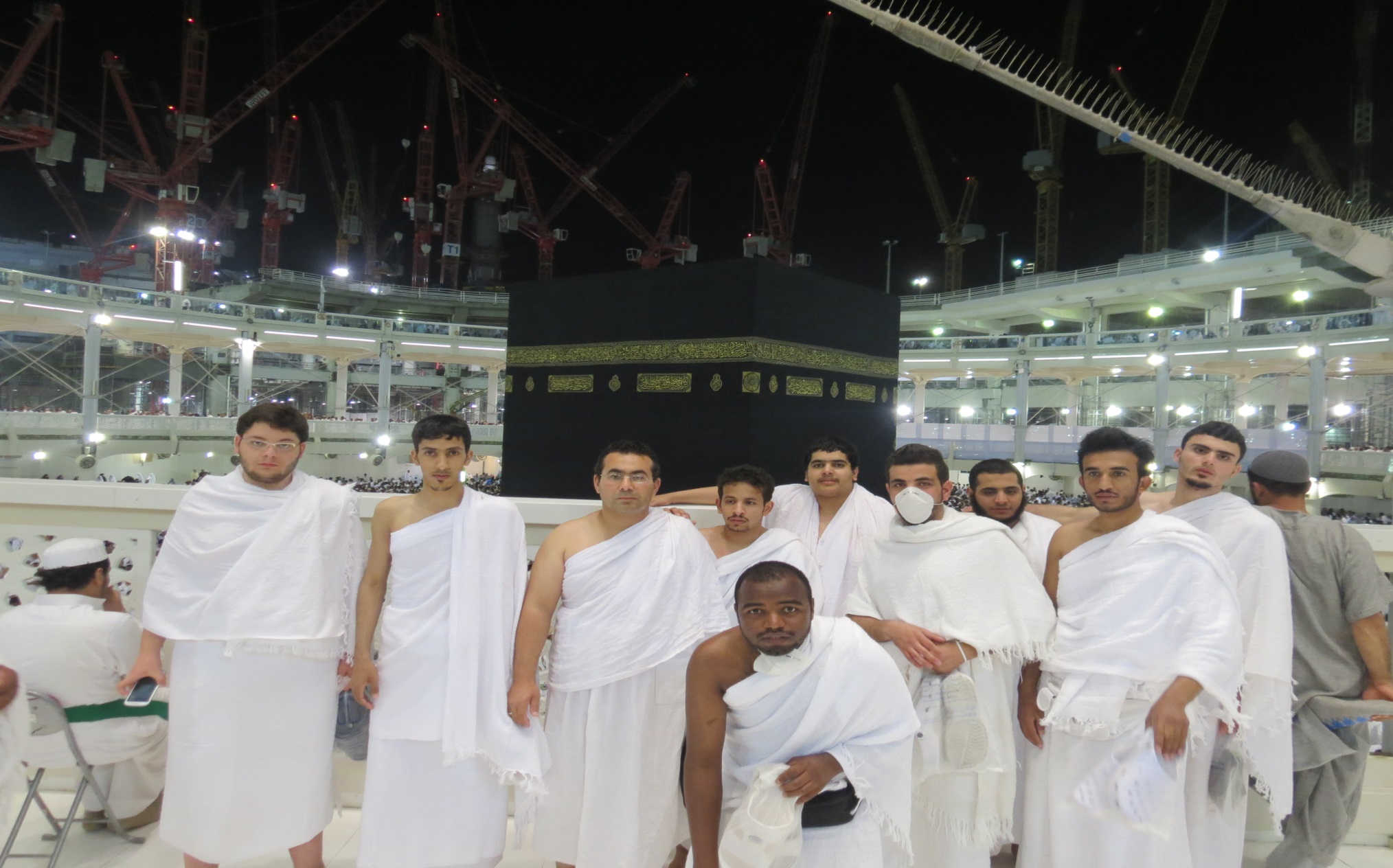 جامعة المجمعة - كلية المجتمع - النشرة المرئية - السنة الثانية - العدد (35)-التي تصدرها لجنة الأنشطة الطلابية
طلاب الكلية في الصفا و المروة
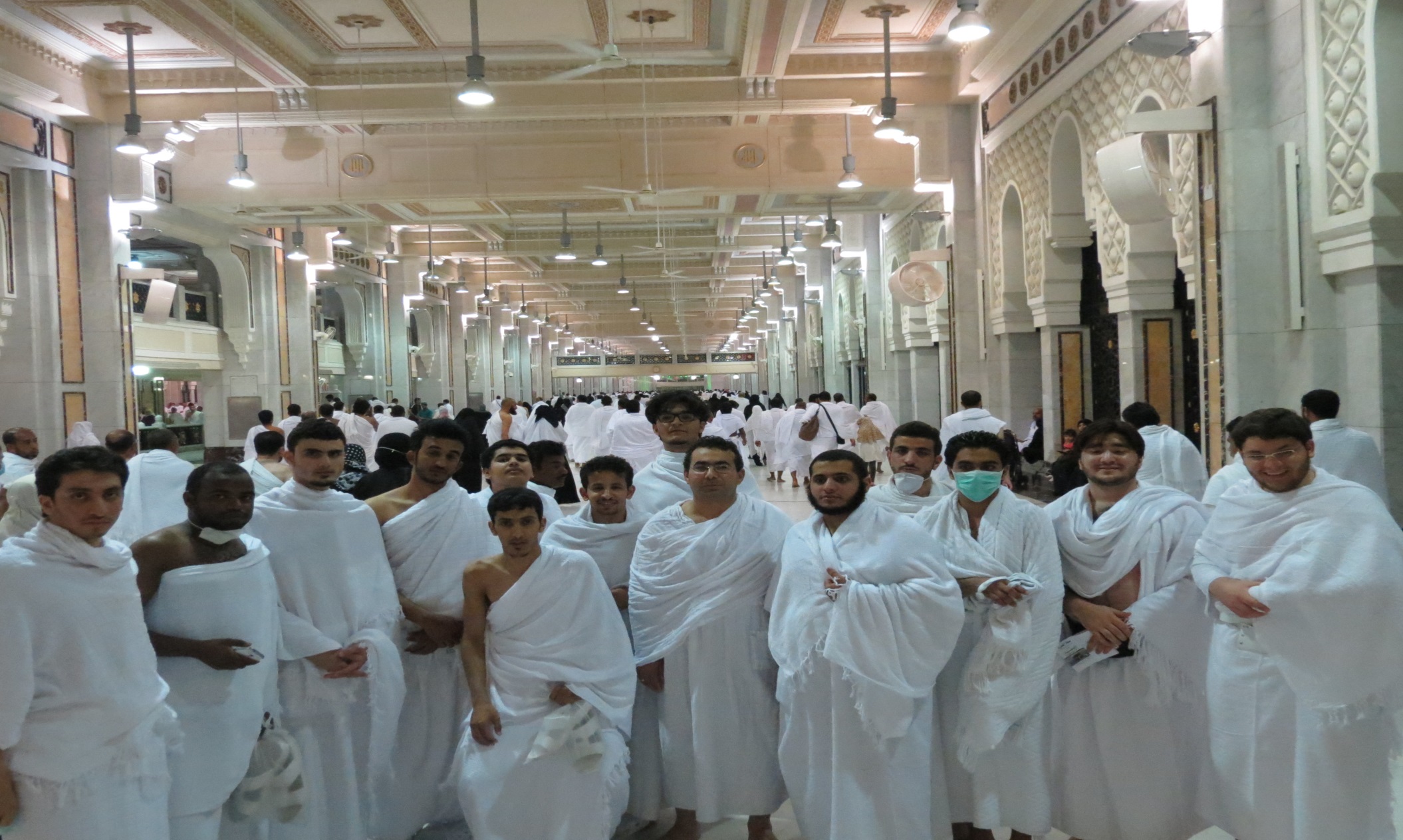 جامعة المجمعة - كلية المجتمع - النشرة المرئية - السنة الثانية - العدد (35)-التي تصدرها لجنة الأنشطة الطلابية
طلاب الكلية في مسجد قباء بالمدينة المنورة
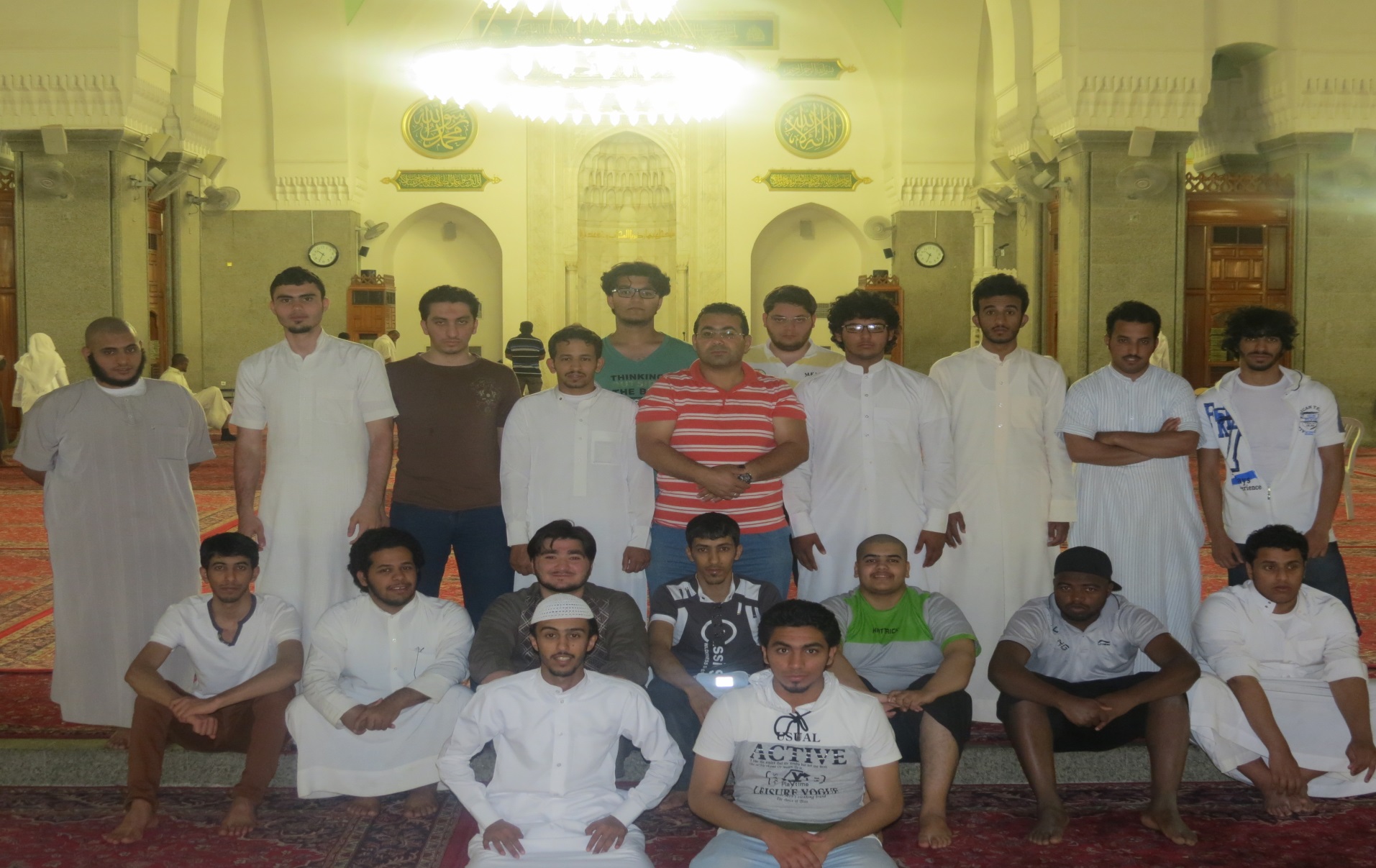 جامعة المجمعة - كلية المجتمع - النشرة المرئية - السنة الثانية - العدد (35)-التي تصدرها لجنة الأنشطة الطلابية
طلاب الكلية في رحاب المسجد النبوي
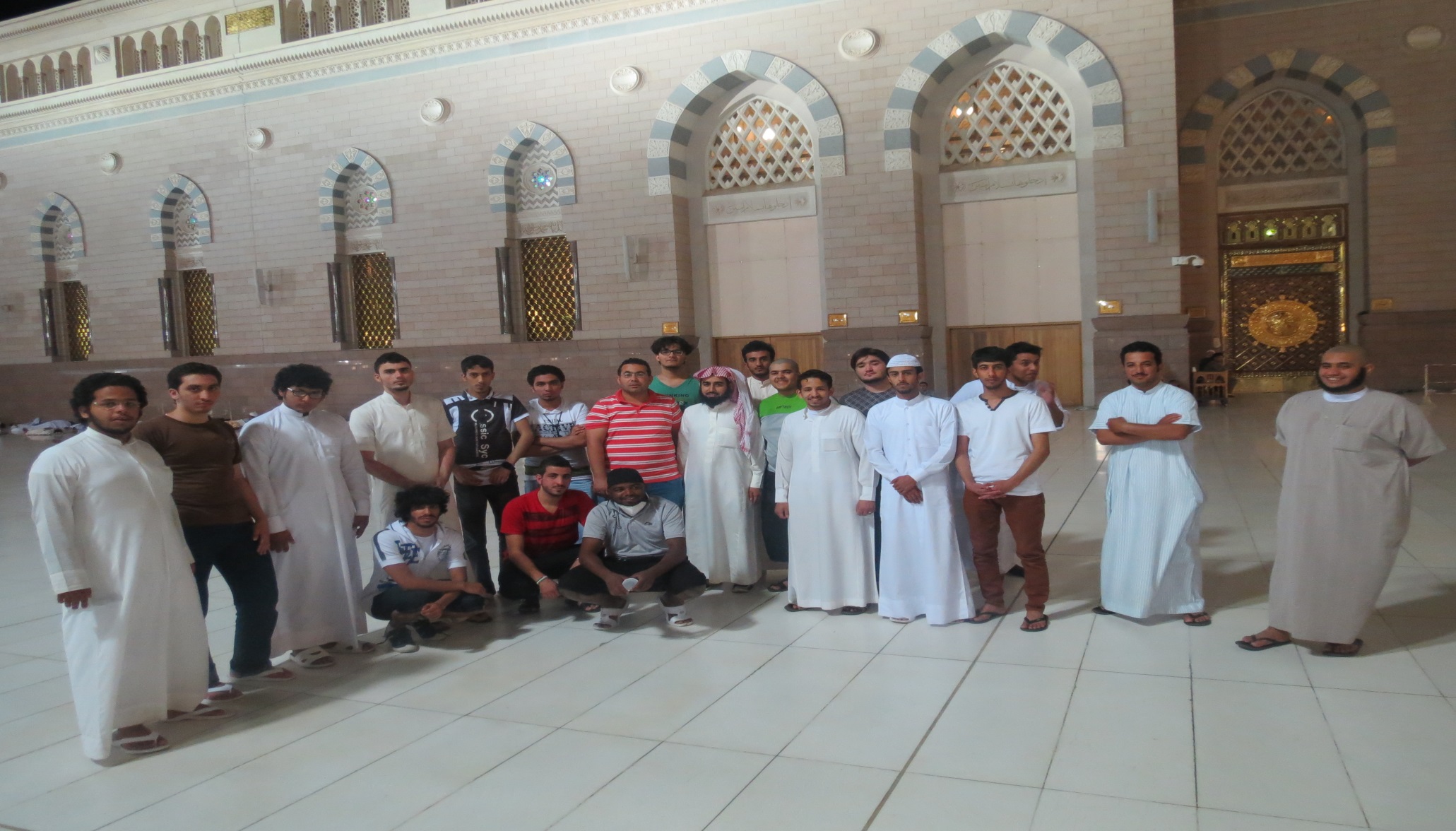 جامعة المجمعة - كلية المجتمع - النشرة المرئية - السنة الثانية - العدد (35)-التي تصدرها لجنة الأنشطة الطلابية
أ.أحمد يس يقدم دورة 
«تقوية الذاكرة و طرق الاستذكار الحديثة  » 
لطلاب الجامعة
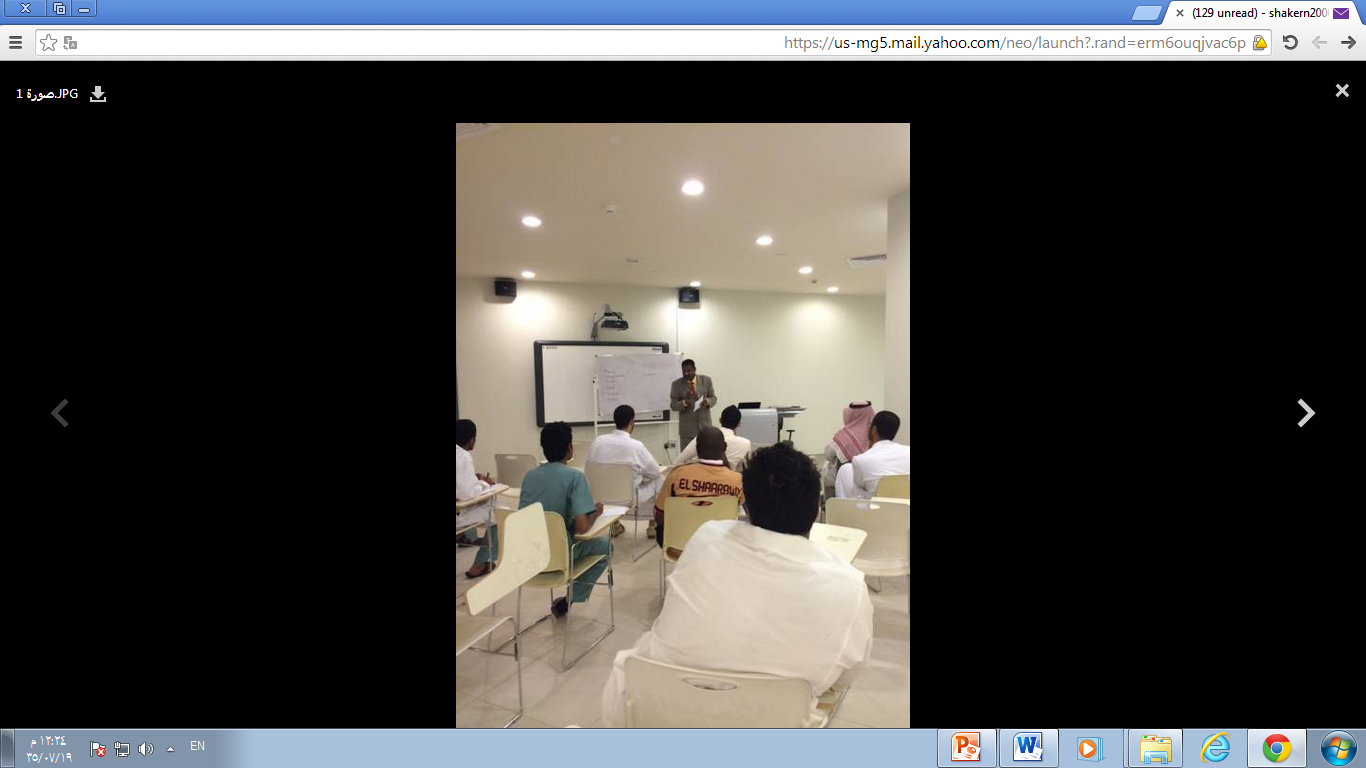 جامعة المجمعة - كلية المجتمع - النشرة المرئية - السنة الثانية - العدد (35)-التي تصدرها لجنة الأنشطة الطلابية